An Evaluation of the Vestigial Signal Defensefor Civil GPS Anti-Spoofing
Kyle Wesson, Daniel Shepard, Jahshan Bhatti, and Todd Humphreys


Presentation at ION 2011| September 22, 2011
Acknowledgements
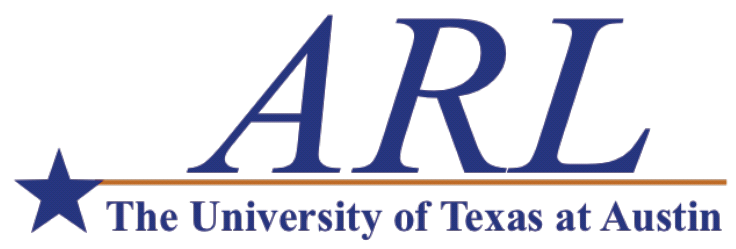 Outline
Civil Anti-Spoofing Overview

Interference Model

Video Comparison: Interference

Interference Detection Metrics

Ongoing Work
Types of Civil Anti-Spoofing
Why  VSD?
Implementable today!
Software-only defense; requires no additional receiver hardware
Why not cryptographic anti-spoofing?
Requires infrastructure and possibly changes to GPS IS
Vulnerable to initial phase of spoofing attack
What is the Vestigial Signal Defense?
FACT: Suppressing authentic GPS signal during a spoofing attack is difficult

OPPORTUNITY:  Ad-mixture of spoofing and authentic GPS signal can lead to detectable corruption of the complex correlation function

PROBLEM: Interaction of spoofing and authentic GPS signal is similar to interaction of multipath and direct-path GPS signal

DEFINITION: VSD is a technique for monitoring distortion in the complex correlation function
VSD Goal: Reduce the degrees-of-freedom available to a spoofer, making it mimic multipath (i.e., “corner in” the spoofer)
Interference Model
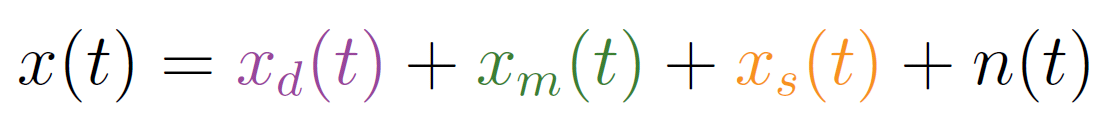 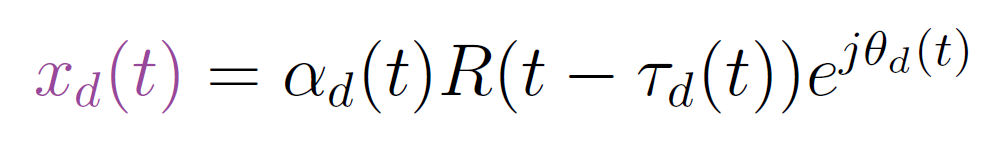 Direct Path:
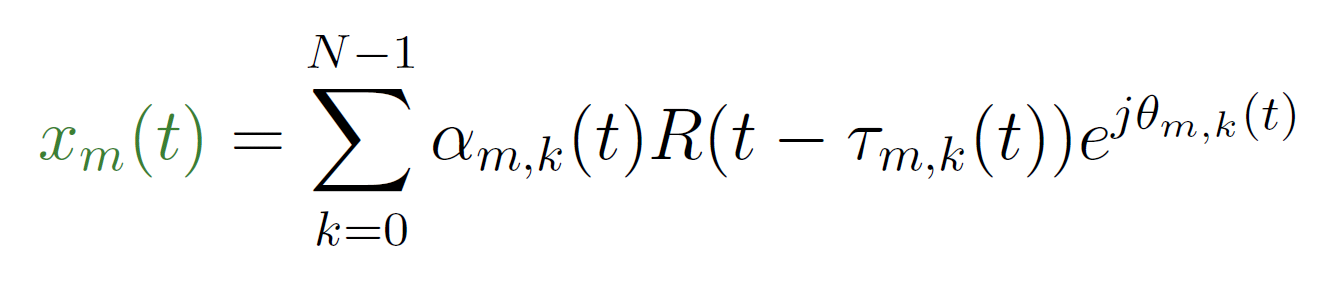 Multipath:
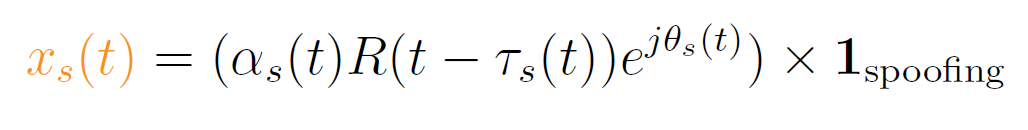 Spoofing:
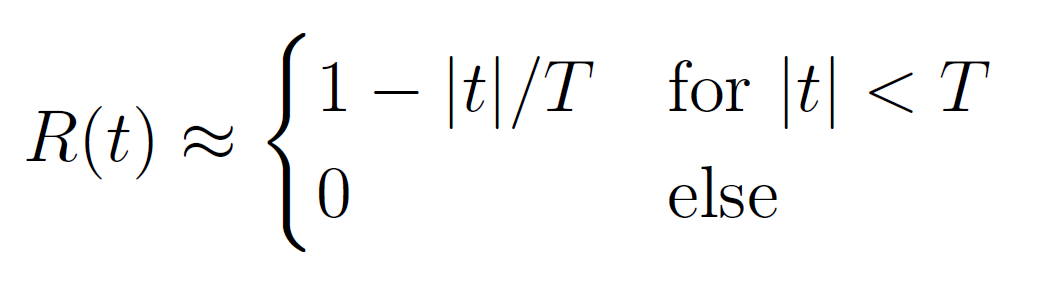 Visual: Complex Correlation Domain
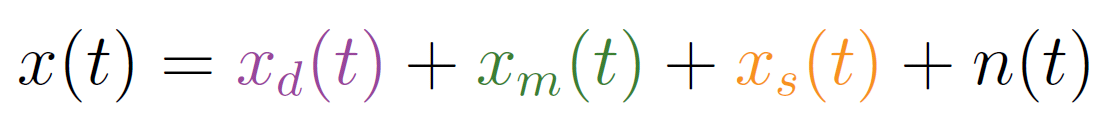 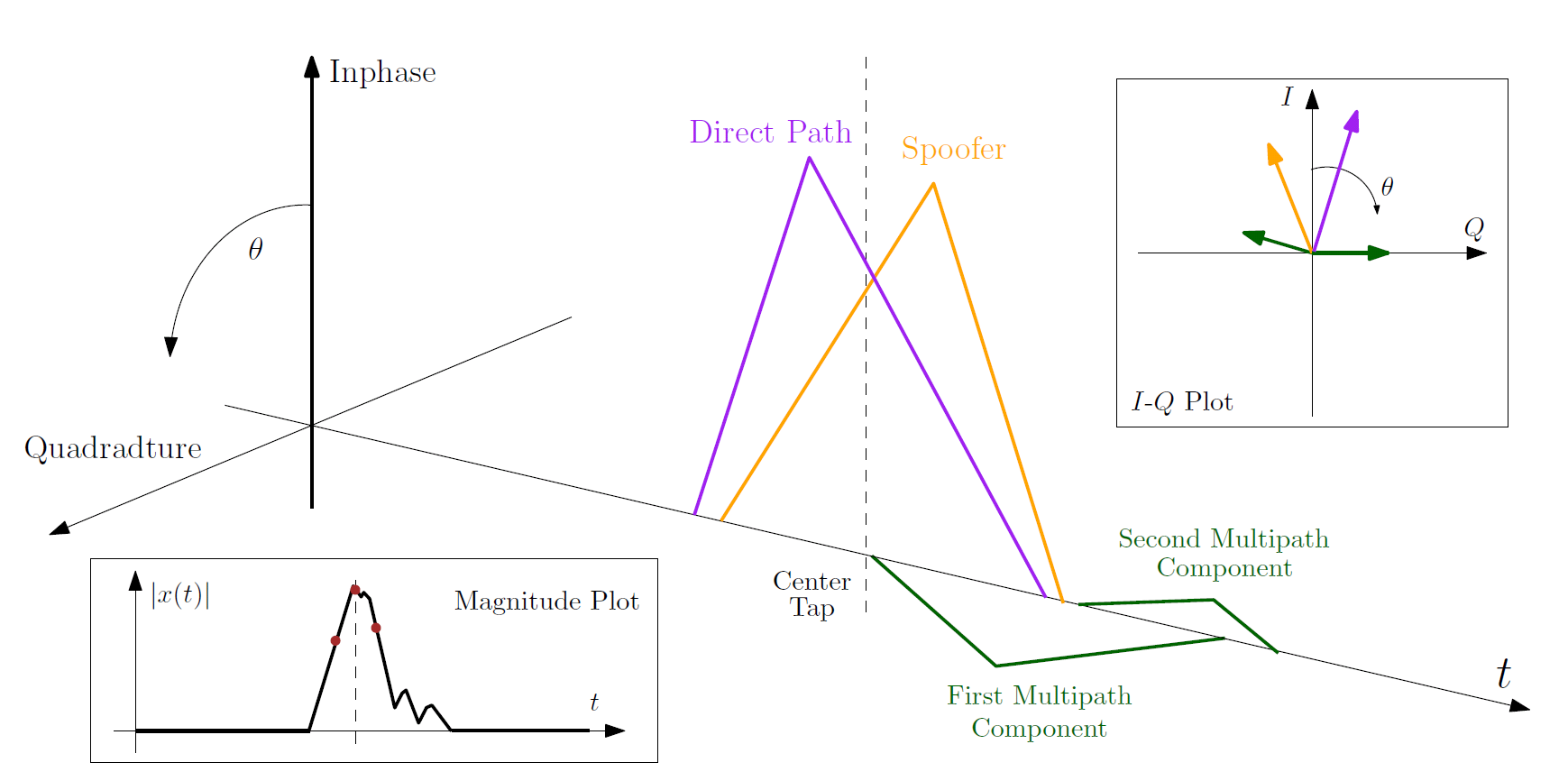 Interference Comparison: The Tools
The Spoofer

 Real-time civil GPS spoofer
 Enables civil anti-spoofing research
 Described in open-literature
 Debut at ION GNSS 2008
The Multipath Monitor (GCAF)

 500 MHz bandwidth 
 512 Correlation Tap Dump at 1000 Hz
 Designed at UT Applied Research Labs
 Debut at ION GNSS 2010
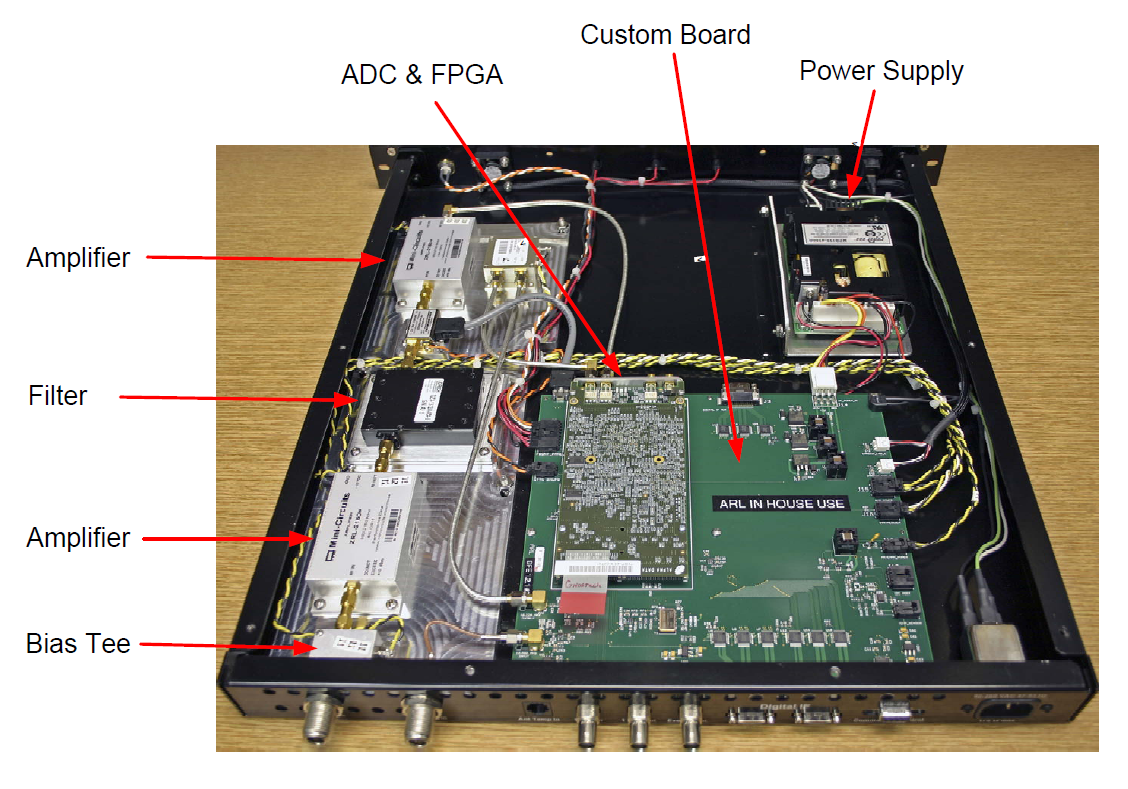 loaned by University of Texas Applied Research Laboratory
Multipath Wardriving Campaign
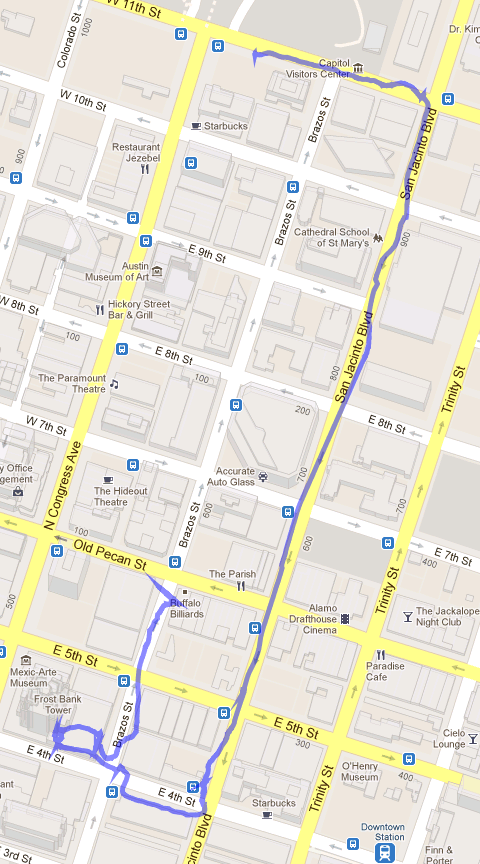 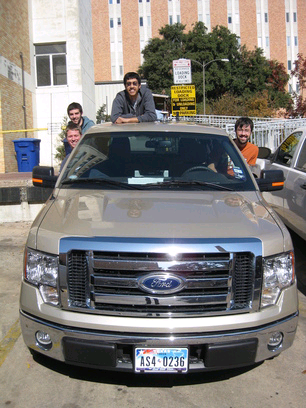 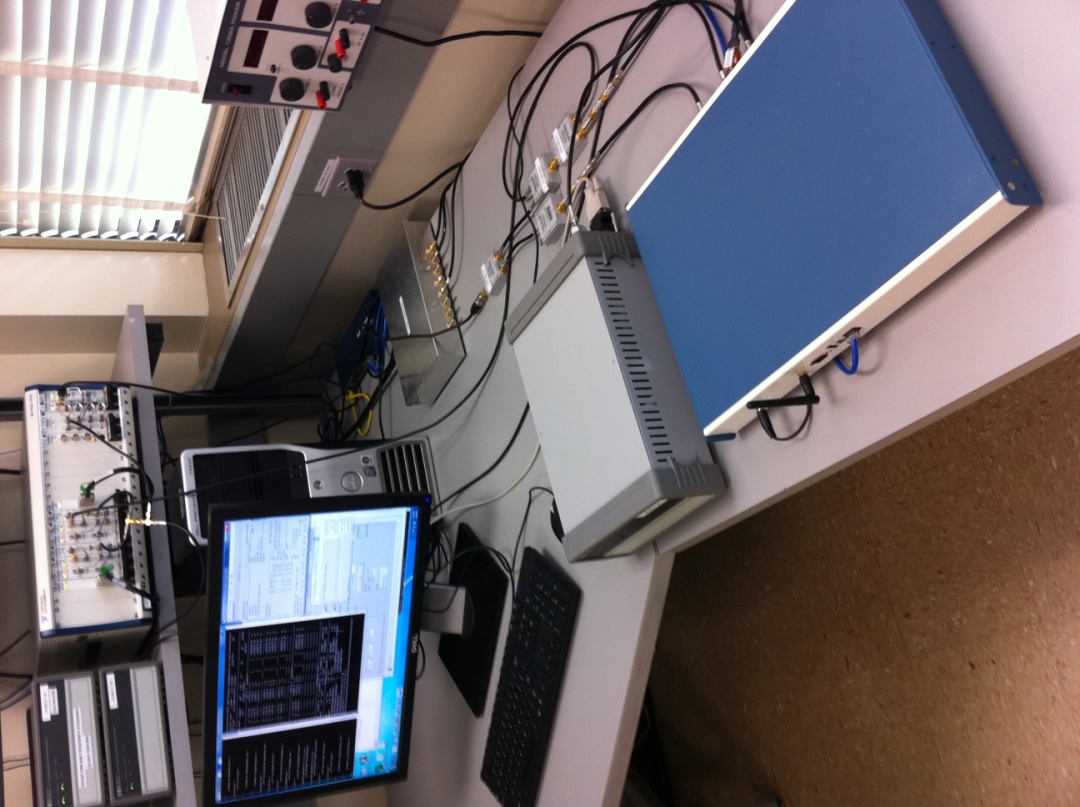 1) NI RFSA can record 30 MHz bandwidth about GPS L1 frequency slaved to OCXO clock
2) Loaded test equipment into truck and recorded data in downtown Austin, Texas
3) Post-processed data with software-defined GPS receiver
Test Setup
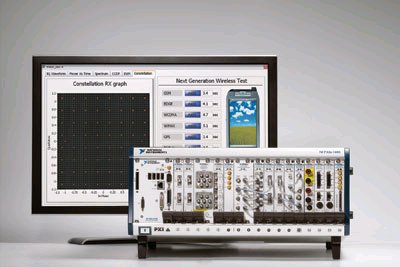 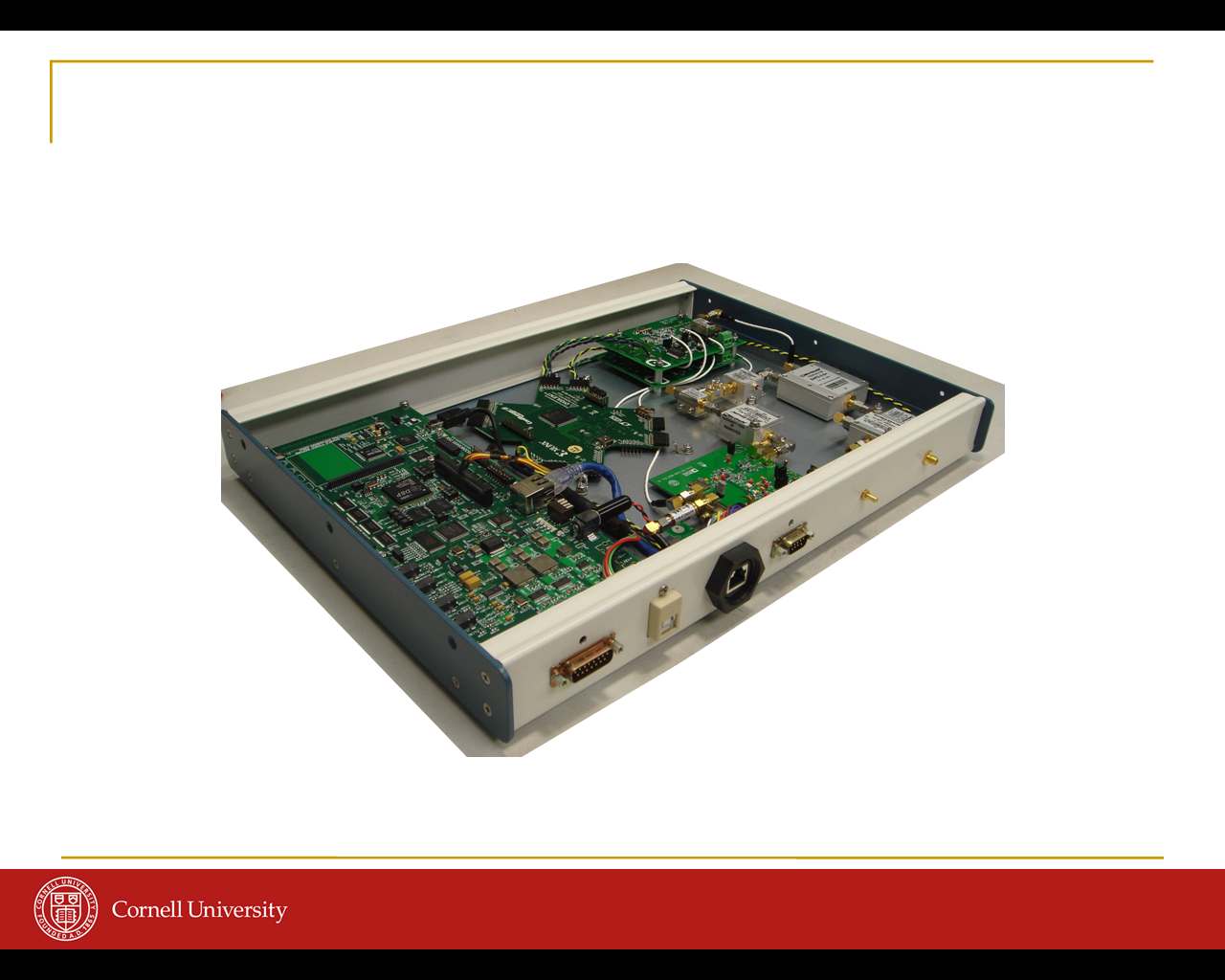 Spoofer
Multipath Record/Playback
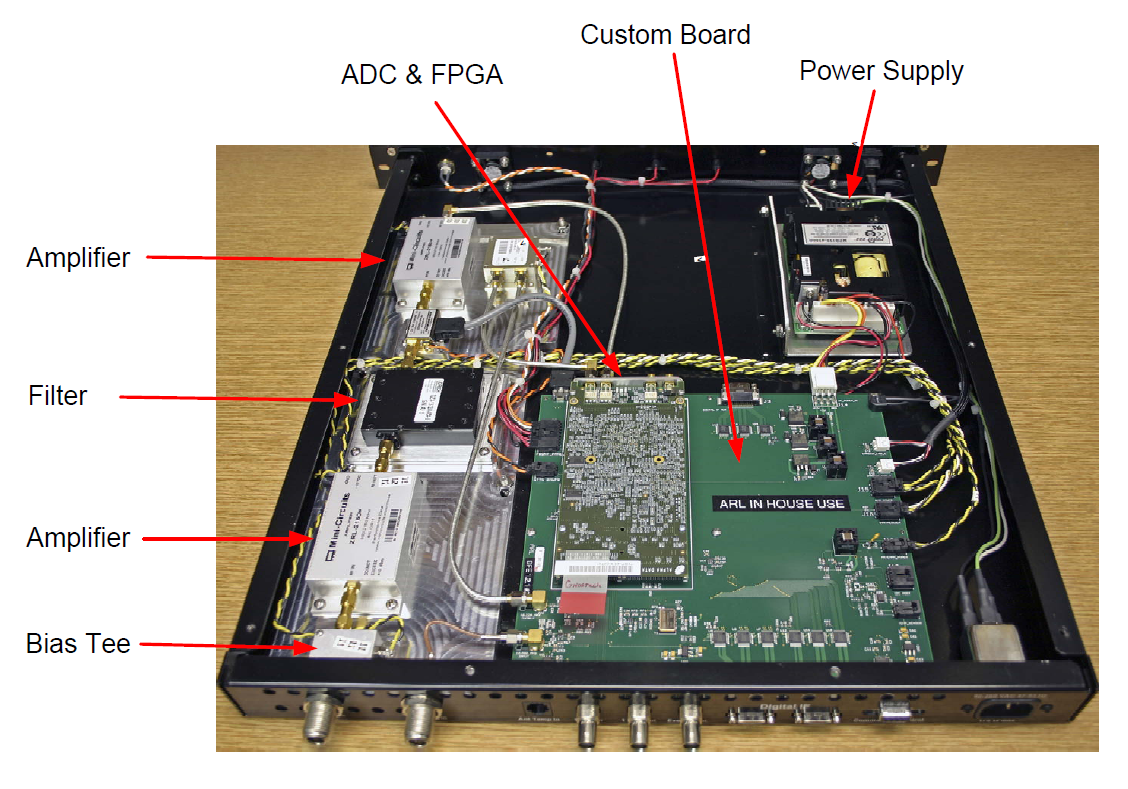 GCAF
Complex Correlation Domain Explanation
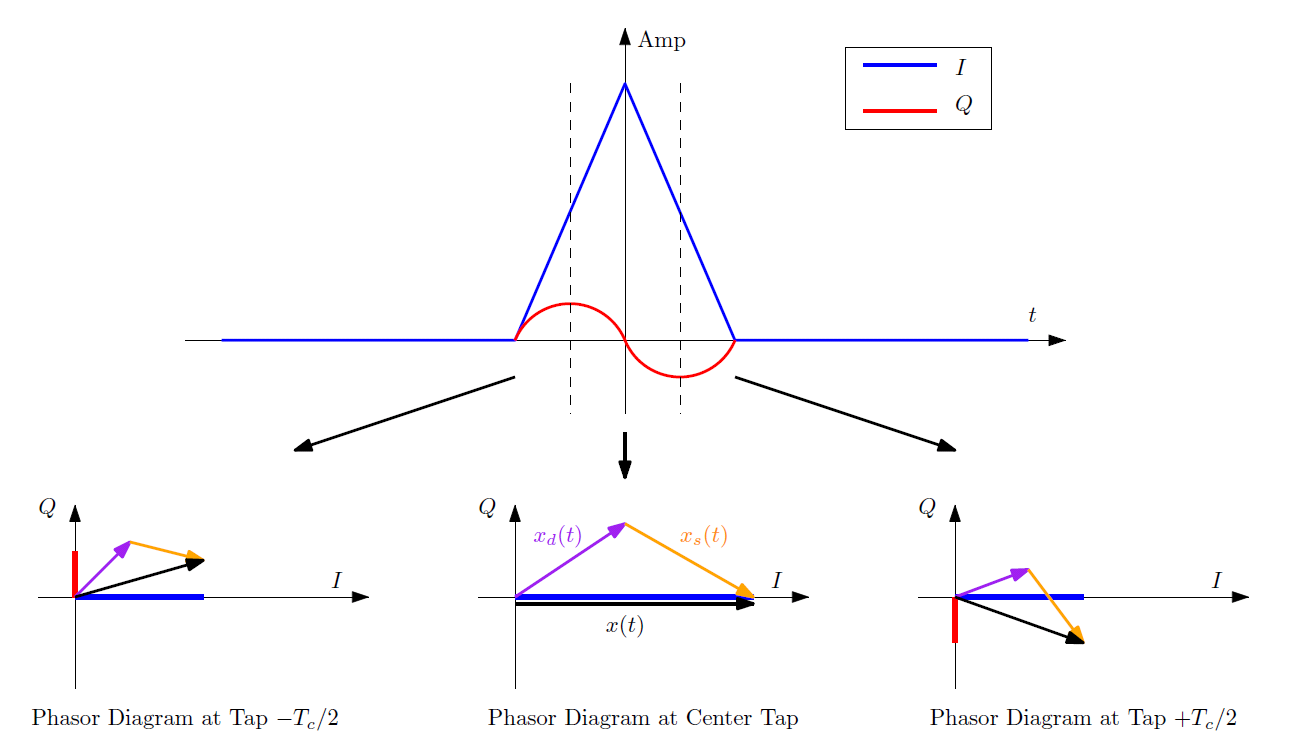 Is it Spoofing or Multipath?
Videos
Observations
Multipath can look like spoofing!

Spoofing can look like multipath!

Detecting the difference between spoofing and multipath is difficult!
Proposed Spoofing Detection Metrics
Sensible Suggestion: Apply signal quality and multipath monitoring metrics to spoofing detection:

Delta-Test [1]: 


Ratio-Test [1,2,3]:
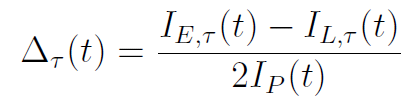 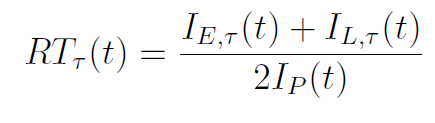 [1]  Ledvina, B.M. et al., “An In-Line Anti-Spoofing Device for Legacy Civil GPS Receivers,” (2010) Institute of Navigation ITM, San Diego, CA.
[2] Cavaleri, A. et al., “Detection of spoofed GPS signals at code and carrier tracking level," (2010) Satellite Navigation Technologies and European Workshop on GNSS Signals and Signal Processing (NAVITEC).
[3] Cavaleri, A. et al., “Signal Quality Monitoring Applied to Spoofing Detection,” (2011) ION GNSS, Portland, OR. [Session C3, Paper #1]
Examining the Ratio Test (1/3)
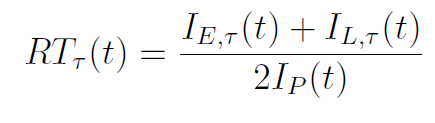 Mean = 0.42
Std = 0.011
PF= 5.7e-7
Examining the Ratio Test (2/3)
Corresponds to Video
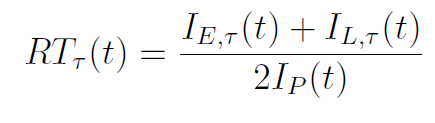 Mean = 0.43
Std = 0.009
PF= 5.7e-7
Examining the Ratio Test (3/3)
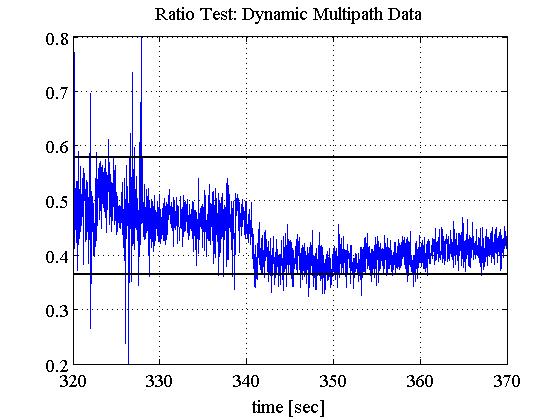 Corresponds to Video
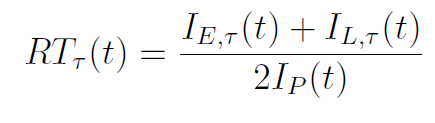 Mean = 0.47
Std = 0.021
PF= 5.7e-7
Takeaways
Possible high false alarm rate if no reliable method to differentiate spoofing and multipath

Most metrics ignore quadrature component

Certain taps may be better discriminators than others
Ongoing Work
Maximum-likelihood {α, τ, θ} tracking:

Bistatic-radar-based localization of interference sources

Tertiary hypothesis tests on α
Conclusions
Multipath can look like spoofing!
Spoofing can look like multipath!
Blind application of signal quality monitoring may lead to a high false alarm rate
VSD is still under development
Goal: reduce the degrees-of-freedom available to a spoofer, making it mimic multipath
Multipath and Spoofing Data Set Available:
http://radionavlab.ae.utexas.edu